Foreign Ministry 
INDC Lecture
January 2019
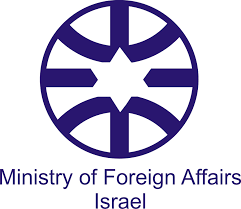 1
Structure of the Lecture
Roles of the Foreign Ministry
Structure of the Foreign Ministry
The Ministry of Foreign Affairs' top goals for 2019
The human capital at the Foreign Ministry
The Foreign Ministry around the world; Representations
The Foreign Ministry budget
The Foreign Ministry's challenges - in a nutshell
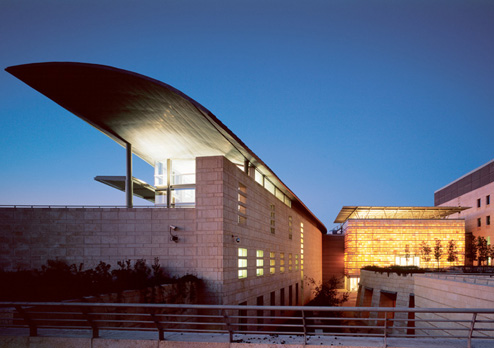 2
The Roles of the Foreign Ministry
The main government body that  shapes the foreign policy of the Israeli government, implements it and explains it in routine and emergency situations
Represents the state to foreign governments and international organizations
Explains the positions and challenges Israel faces around the world
Constantly trying to promote economic, cultural and scientific relations
Promotes cooperation with developing countries
Works to foster ties with Jewish communities in the Diaspora
Handles situations involving Israeli citizens abroad
3
Organizational Structure
Director-General
Deputy Director-General
Head of the political and multilateral system
Political Research
Accounting
Communication, cultural and scientific relations, Diaspora
North America, Europe, Asia pacific, Latin America Middle east, Africa, Euro Asia
Strategy, Foreign Aid, International Organizations, Economics
Administration divisions
Judicial
Consular Section
human capital
Security
Embassies
4
The Ministry of Foreign Affairs' Top Goals for 2019
Will act to ensure the national resilience, prosperity and well-being of the State of Israel and its citizens by means of political means, while promoting the entire range of the State's interests in the international arena
Restraining Iran, terror and striving for regional stability and arrangements
Ensuring the role of the United States as a long-term strategic backbone
Utilizing opportunities and regional partnerships
Strengthening the status, positioning and legitimacy of the State of Israel
Soft power extraction - economics, innovation, foreign aid, culture, public diplomacy and cyber
Providing service to citizens and positioning the office
5
Human Resources
The Foreign Ministry has fewer than 950 employees
About 380 emissaries in missions abroad and 550 in the headquarters in Jerusalem
The emissaries abroad: from the Political Department, from the external-administrative department
Some 1700 local and foreign Israeli workers at the embassies
משרד החוץ                                         www.mfa.gov.il
6
Human Resources 2012-2018
Decrease of 11%
[Speaker Notes: ההגדרה: שיא כ"א]
The Foreign Ministry Around the World
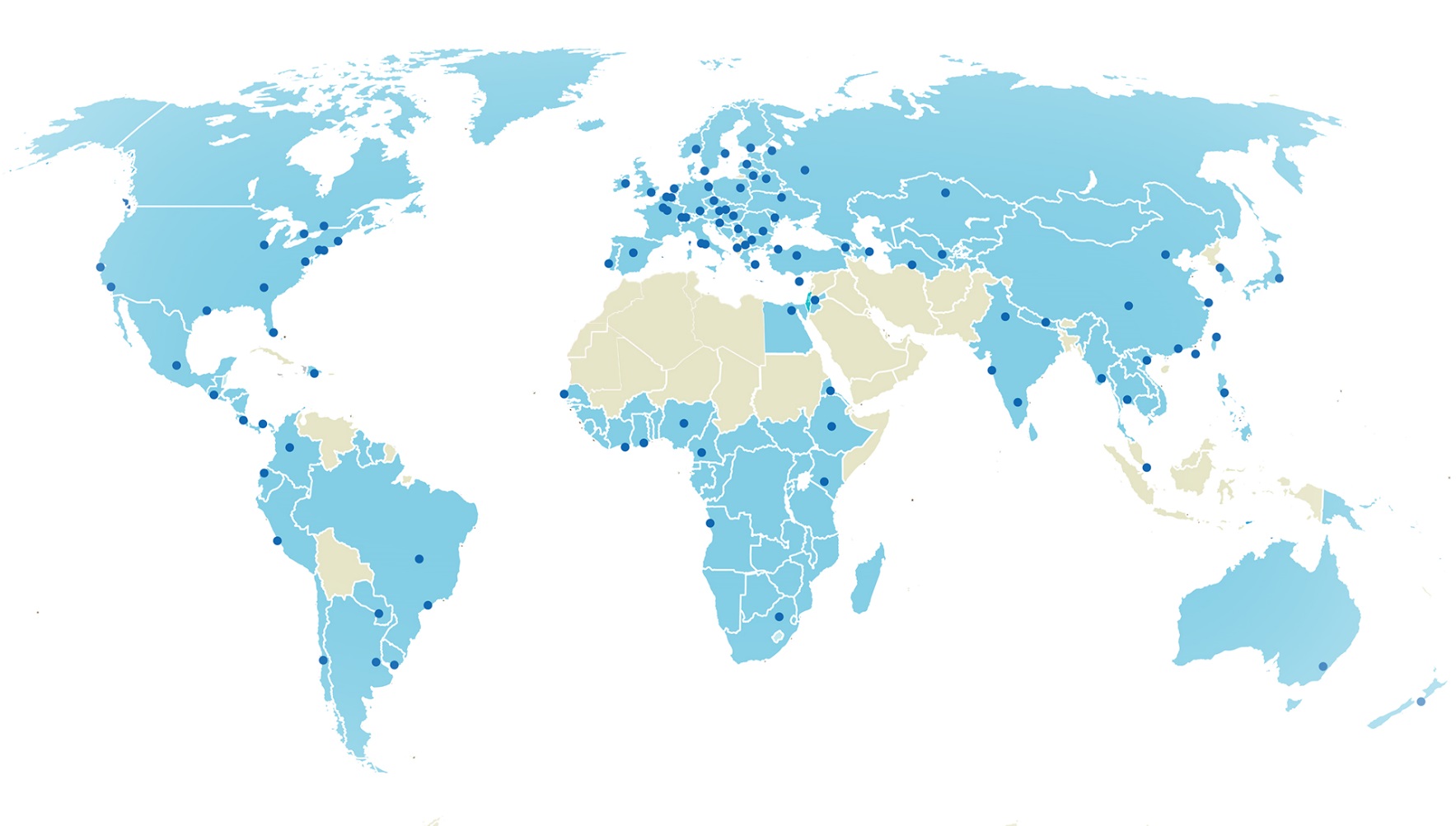 103 representative offices in 77 countries
160 countries - diplomatic relations
[Speaker Notes: פריסה עולמית: המשרד פרוס על פני 103 נציגויות תושבות ב-77 מדינות.
 		- 77 שגרירויות
		- 20 קונסוליות
		- 5 משלחות, ומשרד אינטרסים אחד

לישראל יחסים דיפלומטים עם כ-160 מדינות, כאשר במדינות שבהן אין נציגות פעילה ראש נציגות במדינה סמוכה מואמן בנוסף כראש נציגות לא תושב.]
Structure of a Common Representation Abroad
משרד החוץ                                         www.mfa.gov.il
9
Structure of a Medium-Large Representation Abroad
משרד החוץ                                         www.mfa.gov.il
10
Foreign Ministry’s Budget
The Ministry of Foreign Affairs’ budget for 2019 was about NIS 1.4 billion

About 76% of the inflexible budget (salaries, maintenance of foreign representations)

Approximately 14% of security expenses

About 10% flexible budget for activities
Foreign Ministry Budget 2017
Inflexible budget
Flexible budget
Security
11
Foreign Ministry’s Budget as Part ofthe State Budget
A Decrease of 24%
Foreign Ministry’s Budget as Part ofthe State Budget (2016)
Netherlands
[Speaker Notes: הנתונים התקבלו ב-2016 (מעבר לנתון של ישראל שהוא מעודכן)]
Service to the Citizen: Operations and Assistance during Emergency
פעולות 
נוטריוניות 59,000
אשרות 143,000
פעולות מרשם 134,000
14
[Speaker Notes: למשרד החוץ יש עוד תפקיד, שאינו מדיני למרות שלעתים הפתרונות נשענים על הקשרים המדיניים: שירות לאזרח.
אנחנו מסייעים למאות אלפי ישראלים בפעולות פשוטות כמו אשרות והוצאת דרכונים, למשל למישהו שנגנב לו הדרכון בחו"ל והוא למעשה תקוע,
לקבוצה קטנה יותר של ישראלים שמוצאים עצמם בכלא וצריך לסייע בשחרור,
למשפחות שמחפשות קרוב משפחה שנעלם במהלך טיול ועוד.

לצערנו ישראלים שנמצאים בחו"ל נפגעים לעתים מאסון – ואז המערכת כולה נכנסת לפעולה, כולל חדר מצב.
השליחים שלנו הולכים לבתי-חולים, לזהות גופות, לתאם העברה ומבצעים עוד פעולות מסוג זה. במקביל, עובדי המשרד בארץ מוצאים עצמם בתפקיד של קציני נפגעים הנאלצים להודיע למשפחות על מות יקירם.
לא פעם אנחנו מוצאים שאחרי אירועים כאלו עלינו להיעזר בפסיכולוגים ומומחי טראומה כדי לסייע לעובדים לעבד ולהתמודד עם המראות.

-----------------------------------------
הנתונים: סה"כ 2016, וגם 2017 מתפתחת באופן דומה. עקבי בשנים האחרונות. 

סיוע לישראלים במצוקה:
קבוצת בייגלה – לפני הפיגוע באיסטנבול במרץ 2016, שגבה שני קורבנות (ynet)
תיאום סיוע לאירועים גדולים בישראל הדורשים משאבים מחו"ל – כמו שריפה

אסון הומניטרי
תמונת מצב
תאום טיסה
תאום מטען
תאום משלחת
מקדים מישראל
חלוץ נציגות
תגבור נציגות

פח"ע חו"ל
נציגות
שליחים
משלחות
ריכוזי תיירים
אנ"ז במים טריטוריאליים
קהילות (בתאום עם הסוכנות)



תפקיד:
טיפול בענייניהם של אזרחים ישראלים בחו"ל: תושבי המקום ומבקרים ארעיים.
טיפול בענייניהם של אזרחים זרים המבקשים לבקר בישראל, או שיש להם עניין כלשהו מול הרשויות בישראל.

בין הפעולות, תיאום אמנות והסכמים קונסולריים:
למדינת ישראל  109 הסכמי פטור מאשרות ביקור לבעלי דרכונים לאומיים ו- 116 הסכמי פטור לבעלי דרכונים רשמיים +
2 הסכמים בילטרליים לאשרות טיול/עבודה.
בתהליך: אישור 8 הסכמי פטור מאשרות  ביקור  ו- 10 הסכמי טיול/עבודה.]
The Foreign Ministry's Challenges - In a Nutshell ...
Positioning within the Israeli decision-making system; Increased understanding of the importance of the political dimension in decision-making processes
Adapting to a rapidly changing environment, a diverse cultural environment
The role of the diplomat in the modern world; Technology, social networks
Multiple players in the global environment
Hiring and training suitable workers
15
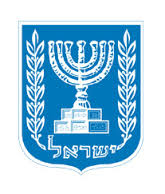 Foreign Ministers Throughout the Generations
Moshe Arens
Golda Meir
Yigal Allon
Abba Eban
Moshe Sharett
Yitzhak Shamir
Shimon Peres
Moshe Dayn
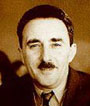 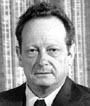 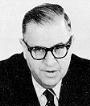 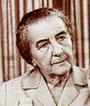 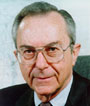 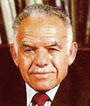 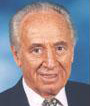 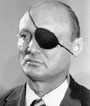 1948-1956   1956-1966    1966-1974      1974-1977       1977-1979     1980-1986    1986-1988    1988-1990
                                                                                                                                     1992-1995         
                                                                                                                                     2001-2002
Benjamin 	Netanyahu
Shlomo Ben-Ami
Tzipi Livni
David Levy
Ehud Barak
Avigdor Lieberman
Silvan  Shalom
Ariel Sharon
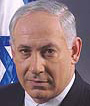 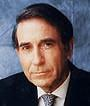 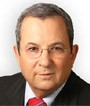 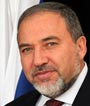 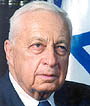 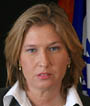 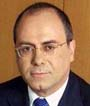 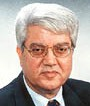 1995-1996    1990-1992    1996-1998      2000-2001      2002-2003   2003-2006    2006-2009    2009-2012 
                     1996-1998                                                  2012-2013                                              2013-2015
                                                                                           May2015 -
משרד החוץ                                         www.mfa.gov.il
16
Foreign Ministry Tour Schedule – January 22 2019
17
Group Division
Visit to the Foreign Ministry January 22, 2019 - Grouping 
Please note that the first name in each group is the head of the group, who will present the work products in the plenum during the tour (see schedule) 
 
Public / Digital Diplomacy – Ronen Harari, Hadas Madmoni, Shachar Shapira, Samuel Boumendil, Guy Levi (Navy), Yehuda Yohananoff. The subject: the last campaign in Gaza. 
Iran – Dror Friedler, Yehuda Wach, Alon Madanes, Guy Levi.
International Organizations – Maya Goldschmidt, Itzik Cohen, Yeehuda Elmakias, Eyal Calif. The subject: the activity surrounding the fence incidents at the Gaza Strip. 
Consular Work – Manor Yanai, Michaeel Shafshak, Asaf Raffeld, Rachel Shani.
Law – Dganit Shai, Tzvika Israeli, Shay Hanunna, Gilad Biran.
Cultural Diplomacy – Igal Hadad, Levana Levi Shay, Yariv Ben-Ezra, Yair Nathans.
Cyber – Ofir Dayan, Chen Almog, Haim Raban, Meirav Brikman, Eliezer Luf.
Economy – International participants.
International Law – Inbal De-Paz, Eyal Argov, Koby Peer, Shay Tayeb
18
Questions?
Thank you for listening!
19